JENNY ALEXANDRA 
FLOREZ MARTINEZ

ANIMATION 
GIF
DESCRIPCION
LA  IMAGEN REPRESENTA LOS CAMBIOS DE CLIMA INVOLUCRANDOSE CON UNA ACTIVIDAD DE DESCANSO.

GRACIAS AL PROGRAMA GIF ANIMATOR SE LOGRA CREAR EFECTOS DE ANIMACION SOBRE LA IMAGEN
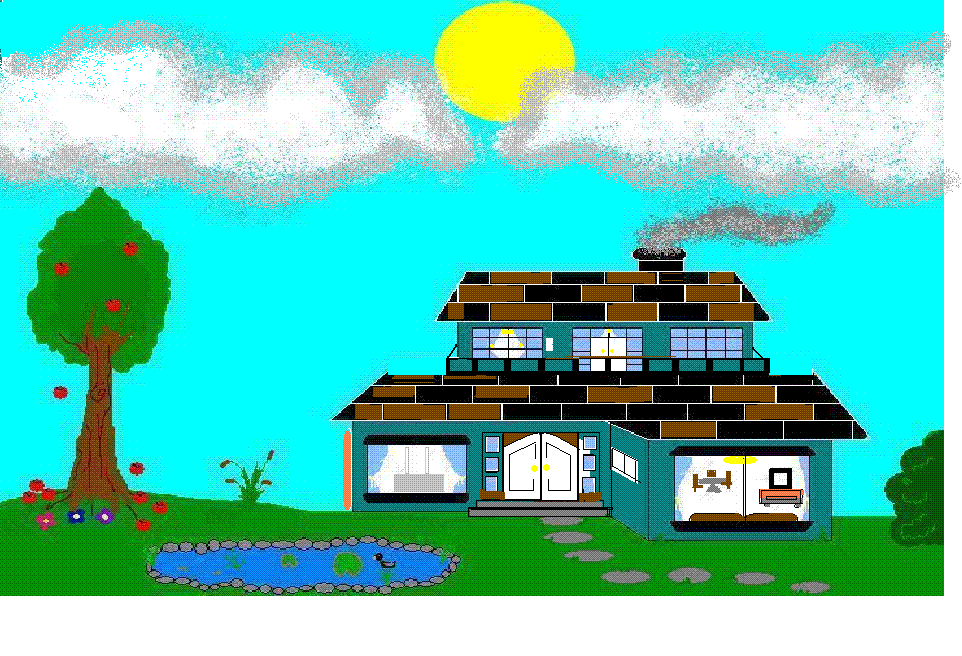 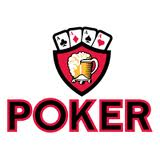